Орден Ломоносова
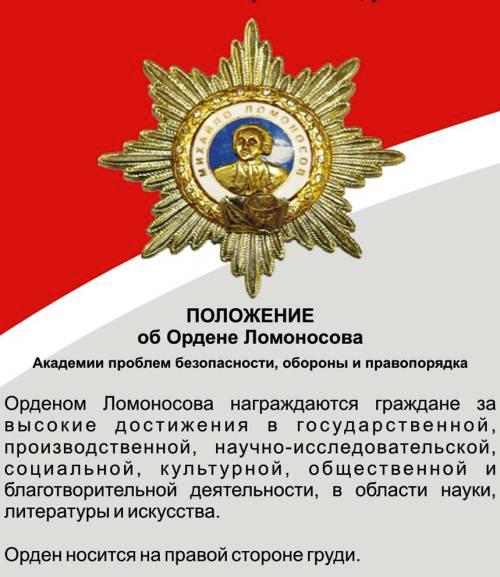 Памятная медаль к 300-летию со дня рождения великого учёного.

Надпись: 

   Жажда науки была сильнейшею страстью сей души
 
                 А. С. Пушкин
Юбилейная эмблема к 300-летию
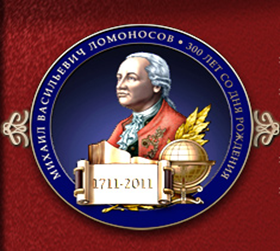